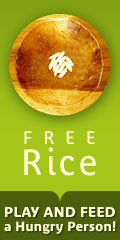 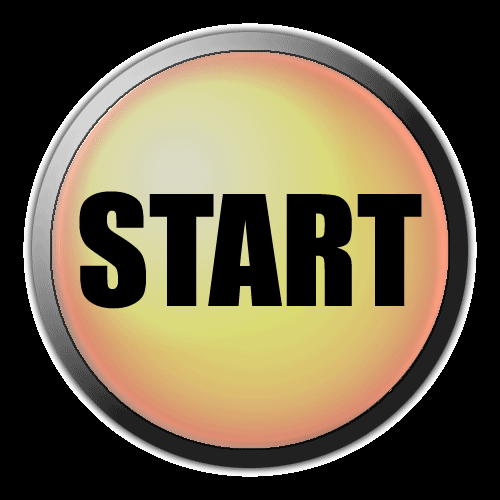 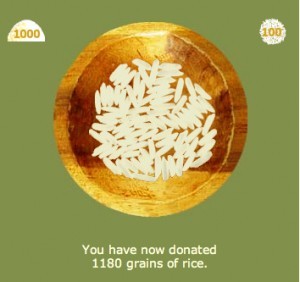 Rice Up on Vocab!
By Mr. Kazi
Teacher means:
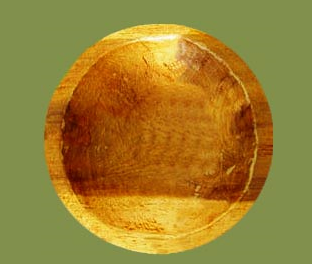 map
instructor
label
fabric
Try Again!
Correct!
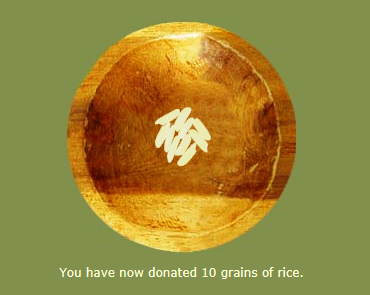 Silent means:
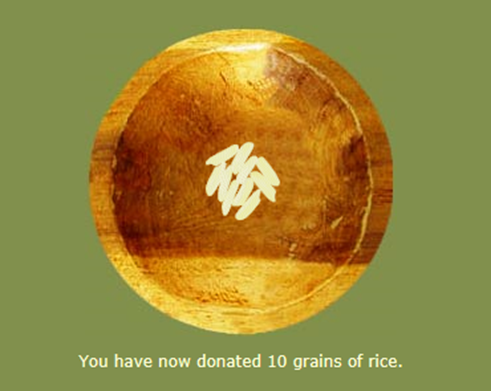 great
last
ill
quiet
Try Again!
QUIT
Correct!
PASS
gifted means:
Try Again!
QUIT
Correct!
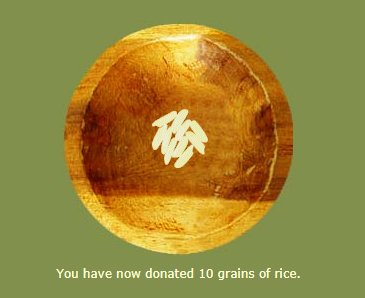 PASS
option means:
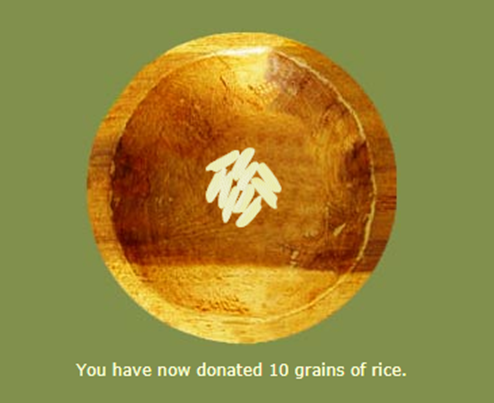 choice
sickness
goof
pity
Try Again!
QUIT
Correct!
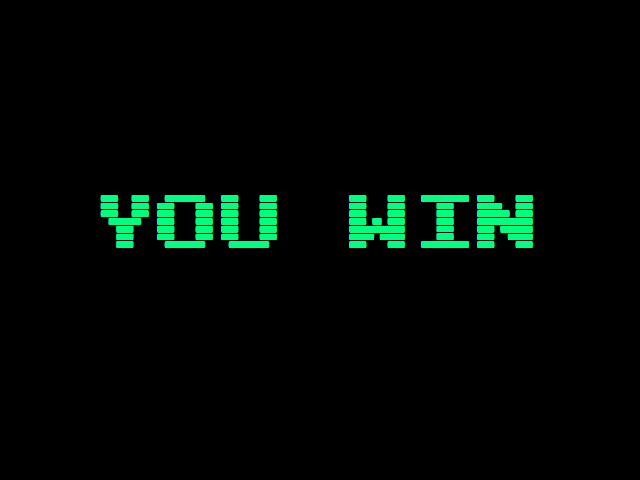 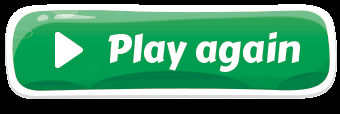 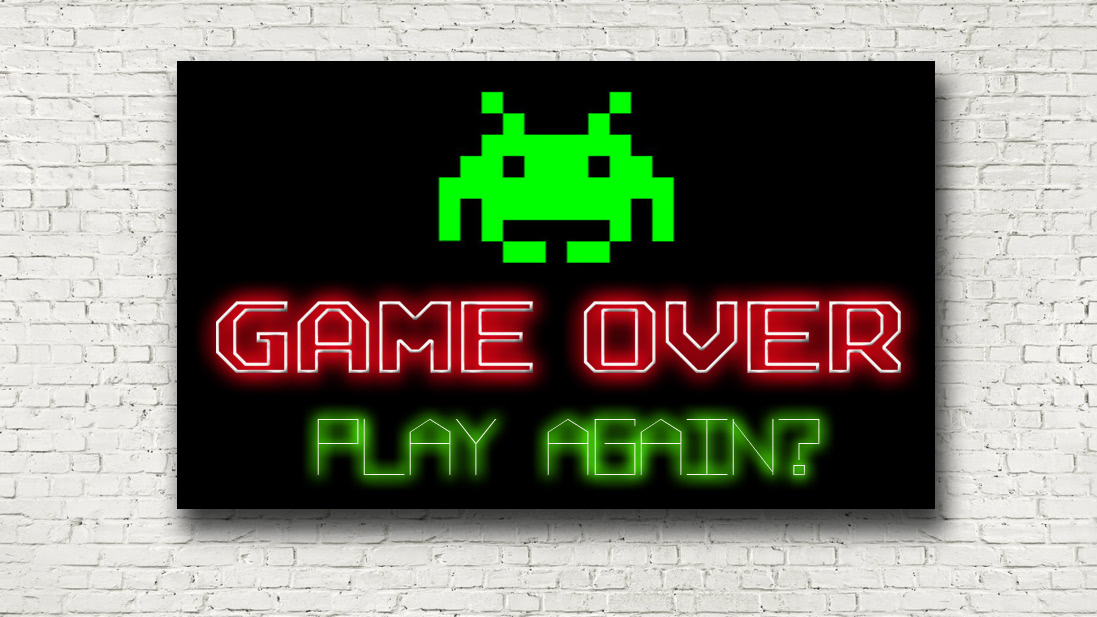